The Impact of Large-Scale Environment on Galaxy Evolution in CAMELS
Xavier Sims
University of Connecticut
Collaborators: Jonathon Mercedes-Feliz, Daniel Angles-Alcazar, Katarina Kraljic, Romeel Dave, and the CAMELS Team
Introduction
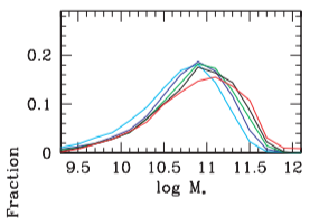 Investigating the relationships between SFR, Stellar Mass, and Galaxy Densities, is important to understand the main factors driving galaxy evolution.

We can use CAMELS to study the impact of environment on galaxy evolution and how it depends on feedback parameters and model implementation
Kauffmann G., White S. D. M., Heckman T. M., Ménard B., Brinchmann J., Charlot S., Tremonti C., Brinkmann J., 2004, MNRAS, 353, 713
SIMBA 1P_5
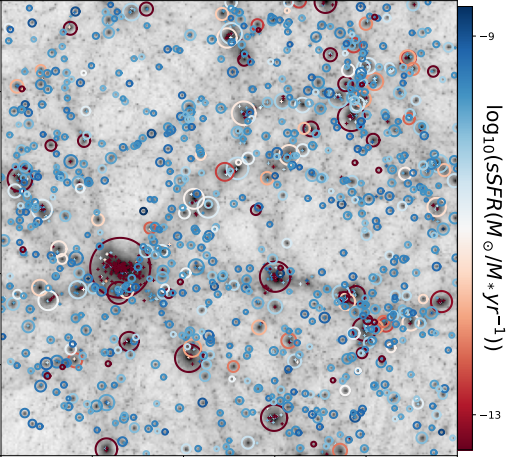 The plot represents the impact of environment for a representative CAMELS-SIMBA simulation 
Colors represent galaxy sSFR, circles represent the virial radii of central galaxies, and + signs represent satellites
The most massive halos and their satellites tend to be quenched
Defining Galaxy Overdensity
SIMBA CV Set: Combining 27 simulations with fiducial parameters and different initial conditions
Galaxy Overdensity Trends
Centrals vs. Satellites
When investigating this relationship for only satellites and only centrals, the trend still holds.
The difference in SFR for central galaxies is notably less significant
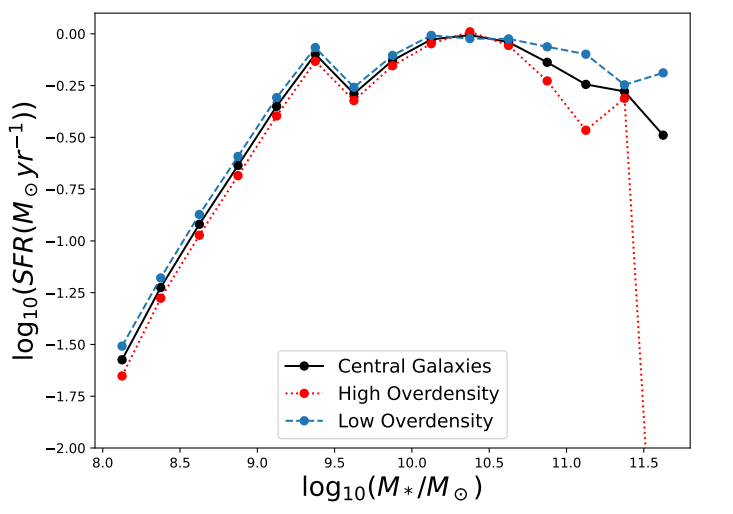 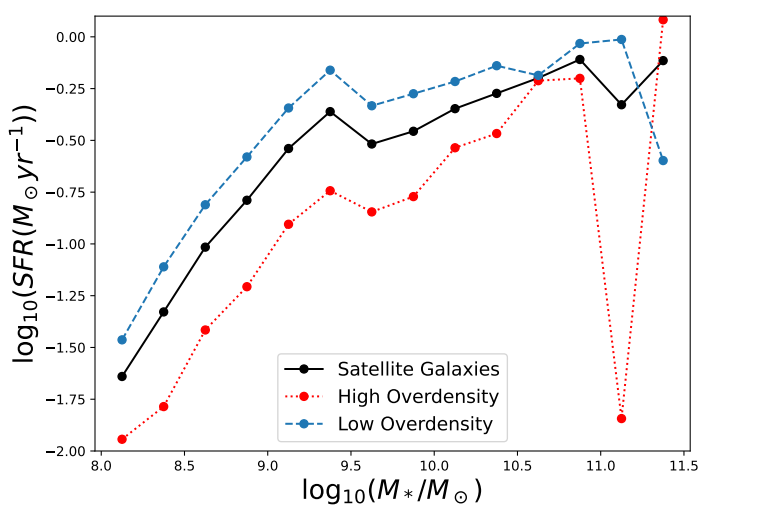 SIMBA 1P_5 vs. IllustrisTNG 1P_5
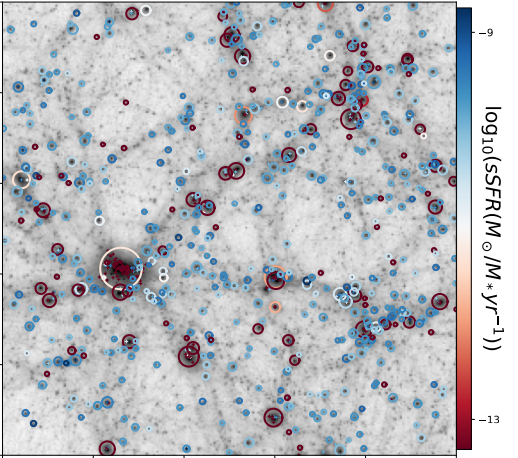 SIMBA vs. IllustrisTNG
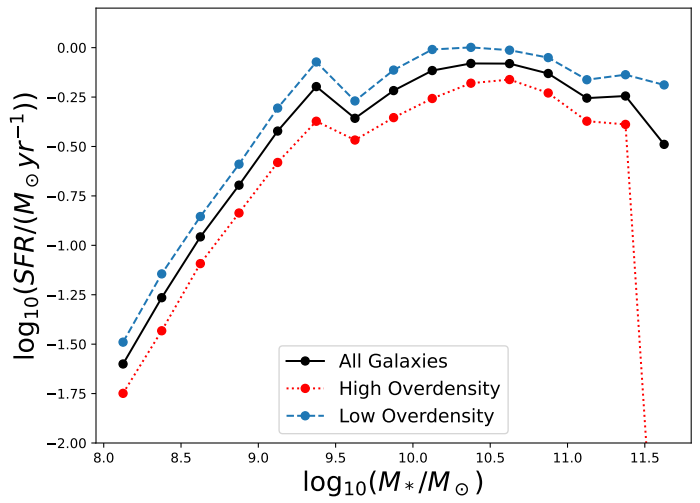 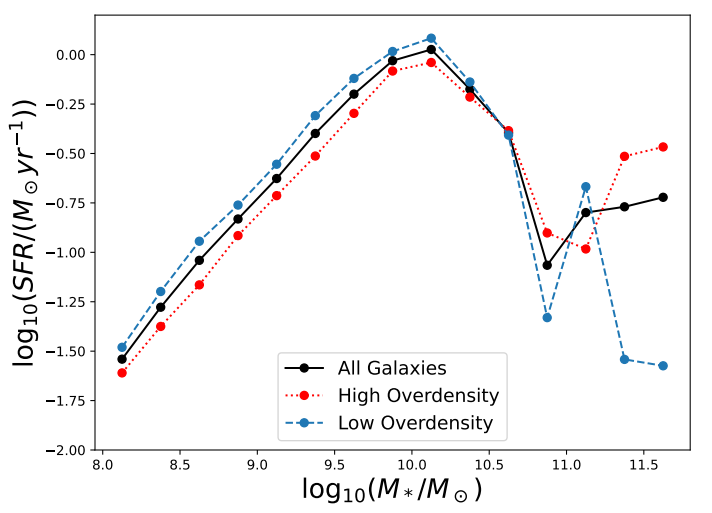 Changes in Cosmology Parameters
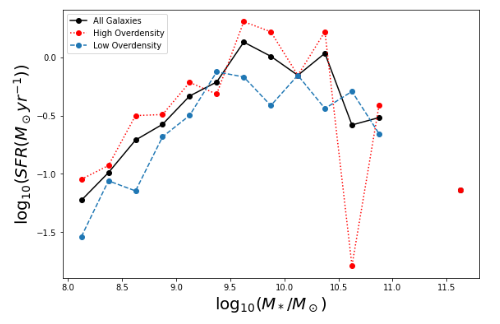 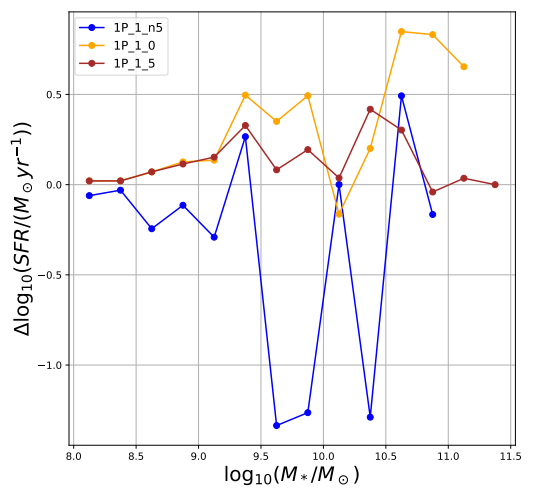 Changes in Cosmology Parameters
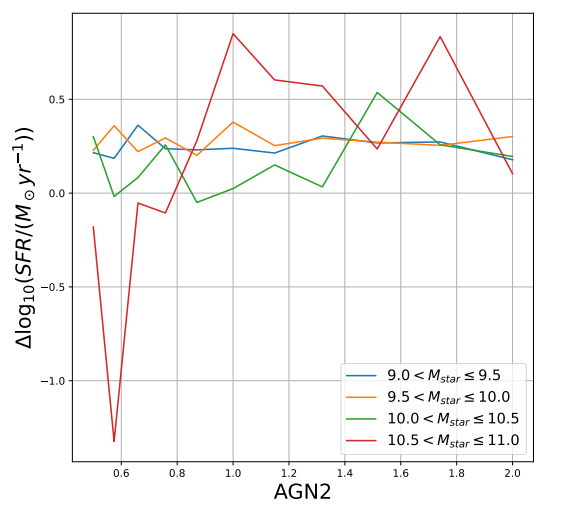 Changes in Feedback Parameters
Δ refers to subtracting High Overdensity from Low Overdensity SFR
As we increase the stellar mass of the galaxies, AGN2 feedback becomes increasingly effective
SIMBA CV_0
Cosmic Web Filaments
We are also investigating the correlation between a galaxy’s SFR and its proximity to its closest cosmic web filament
SIMBA CV_0
Cosmic Web Filaments
We have also investigated the correlation between a galaxy’s SFR and its proximity to its closest cosmic web filament
This plot depicts the skeleton of filaments for the snapshot
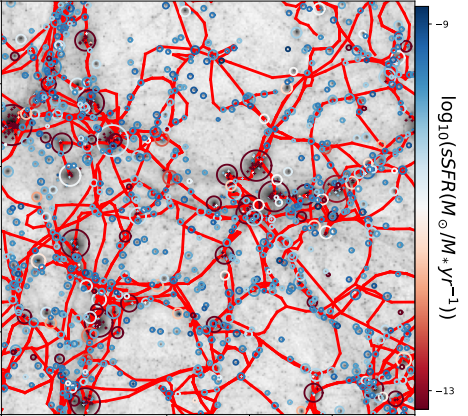 In order to investigate SFR as a function of location in the cosmic web, we find the distance between each galaxy and its nearest neighbor filament segment. 
To find this distance, we take the position of a segment to be that of its midpoint
We then separate the galaxies into two categories: Closer to its nearest filament and farther from its nearest filament relative to the median distance in each mass bin
SIMBA CV 0
Galaxies who live farther away from their nearest neighbor filament have higher SFR

This parallels the overdensity trend 

Results are still in the early stages, and we plan to average the data from all 27 CV simulations
SIMBA vs IllustrisTNG
Comparing CV_0 sims for SIMBA and TNG
The trend appears to be stronger for the TNG simulation
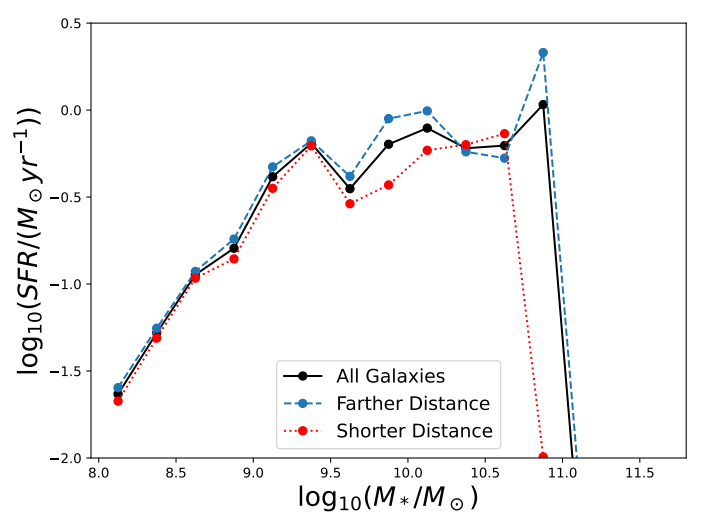 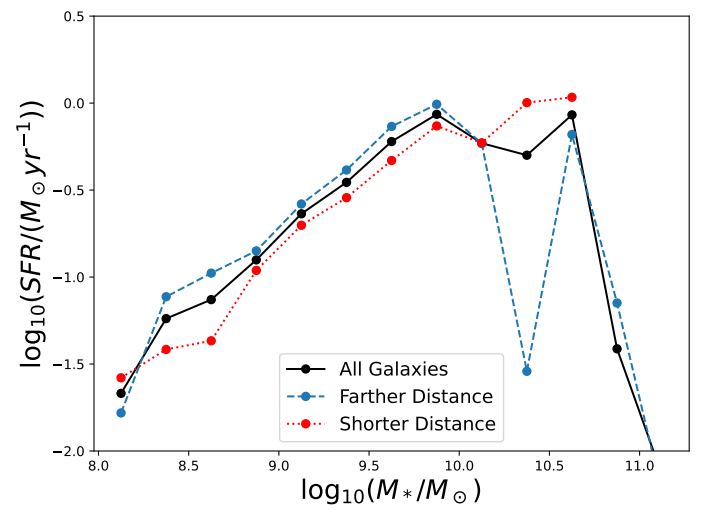 Conclusions